WELCOME  TO THE  SESSION
INTRODUCTION TO THE TEACHER
MD.ABDUR ROUF
Lecturer, English
Khalna Islamia Fazil(Degree) Madrasah,Patnitala,Naogaon
Mob: 01767650169
What  is  it!
TRAFFIC
Today’s lesson
Unit Two: Traffic Education
Lesson One
How Your Brain Negotiates Traffic
learning  outcome
By the end of the session learners will be able to learn:
(a) Some new words.
(b) The human brain works while driving.
(c) The difference between the human brain and a computer.
(d) To make a flow-chart.
Sub: English 1st Paper
Class: XI
Please read the Text
Some  important  words
Steering
Accelerator
A wheel used for manipulating turns
Something which brings about acceleration, in particular
Some important words
Circuit
Pedestrian
Passerby
The line going around any area
Who is he?
What  helps him negotiating the traffic?
A driver
HUMAN BRAIN
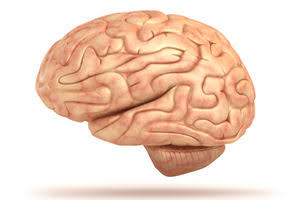 Individual work
How the human brain works while driving?
What is it?
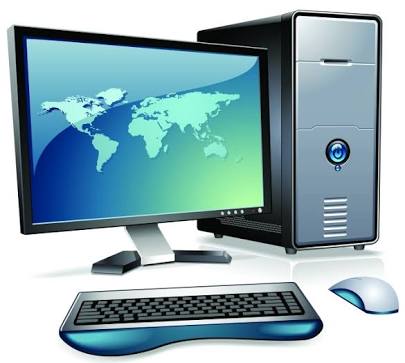 Computer
pair  work
What is the difference between the human brain and a computer?
Human brain
Computer
Group  work
Read the text and make a flow-chart showing the function and characteristic of human brain. (One is done for you.)
Evaluation
(a) In driving car, the hands are used to____
(i) control accelerator       
(ii)maintain balance
(iii) control the brake         
(iv) control the steering
evaluation
(b) A human brain is intelligent____
(i) artificially                         
(ii) tremendously
(iii) naturally                         
(iv) unnaturally
evaluation
(c) Which of the following is synonymous to ‘racing circuit’?
(i) electric power                 
(ii) racer
(iii) racing car                       
(iv) racing track
Home  work
Write a paragraph on “Traffic Education”.
Thank you so much